Biotecnologie industriali
Ramo della biotecnologia molecolare è polivalente in quanto comprende tutte le tecniche e processi di una varietà di settori.
Produzione di enzimi – catalizzatori che velocizzano molti processi. 
Biobanche 
Bioetica
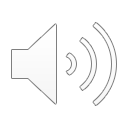 Biotecnologie acquatiche
L'applicazione della biotecnologia in acquacoltura può molto migliorare la produttività dei corpi nelle acque libere.
Potenziale per migliorare:
tasso di crescita,
potenziale riproduttivo, 
resistenza alle malattie, 
resistenza alle avverse condizioni ambientali. 


Bioprospecting – creazione di una banca dati degli “strumenti genetici” per un uso futuro.
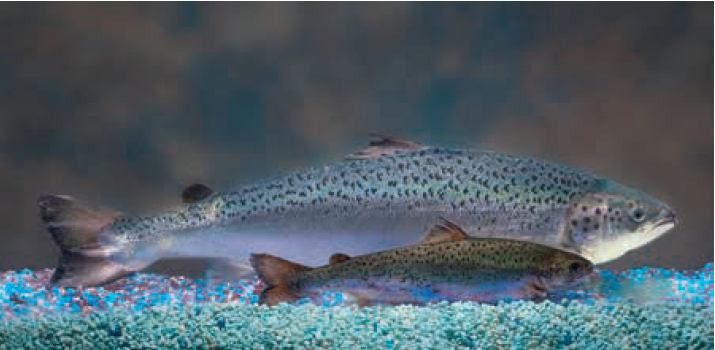 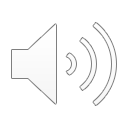 Biotecnologie ambientali
Minimizzare l’impatto sull’ecosistema naturale.
Preservare specie minacciate e in via di estinzione.
Biorimedio 
Produzione di bio carburante
Conservazione
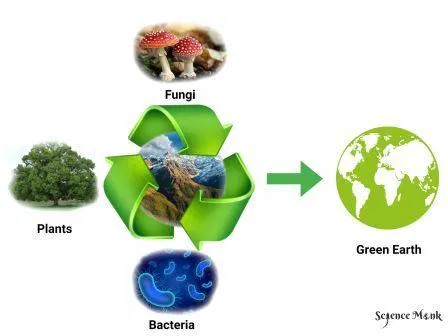 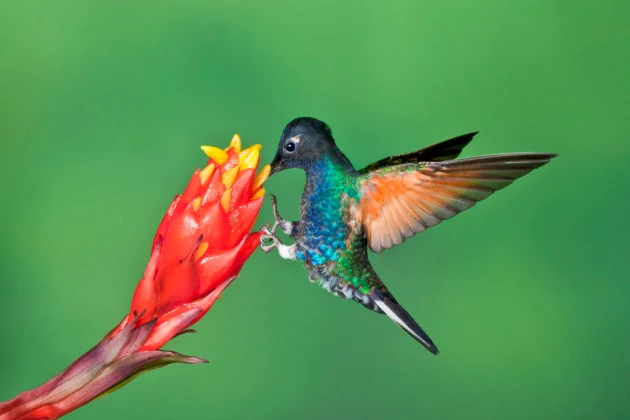 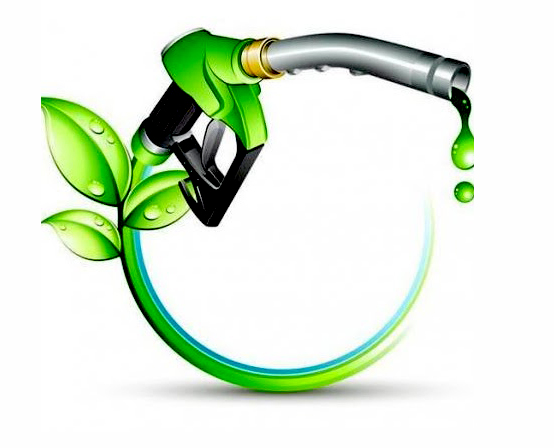 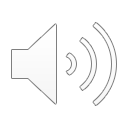 Biotecnologie computazionali
Biologia dei sistemi (rete, network).
Si basa sulla computazione e sulla modellazione dei diversi dati sperimentali.
Genomica 
Proteomica  
Trascrittomica  
Vantaggi:
Tempo 
Costi  
Sviluppo di enzimi di nuova generazione.
Studio strutturale di proteine e mutazioni.  
Interazioni dinamiche tra varie molecole.
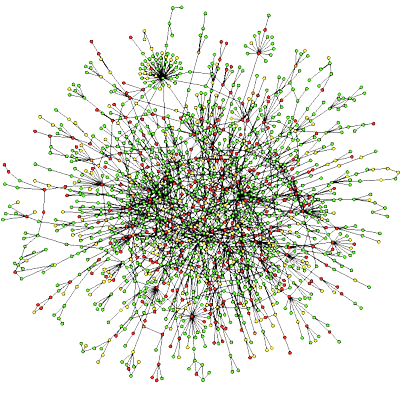 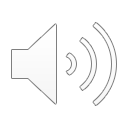 Interazione tra complessi molecolari
Biotecnologie e la scoperta di nuovi farmaci
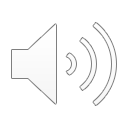 Tendenze recenti in biotecnologia
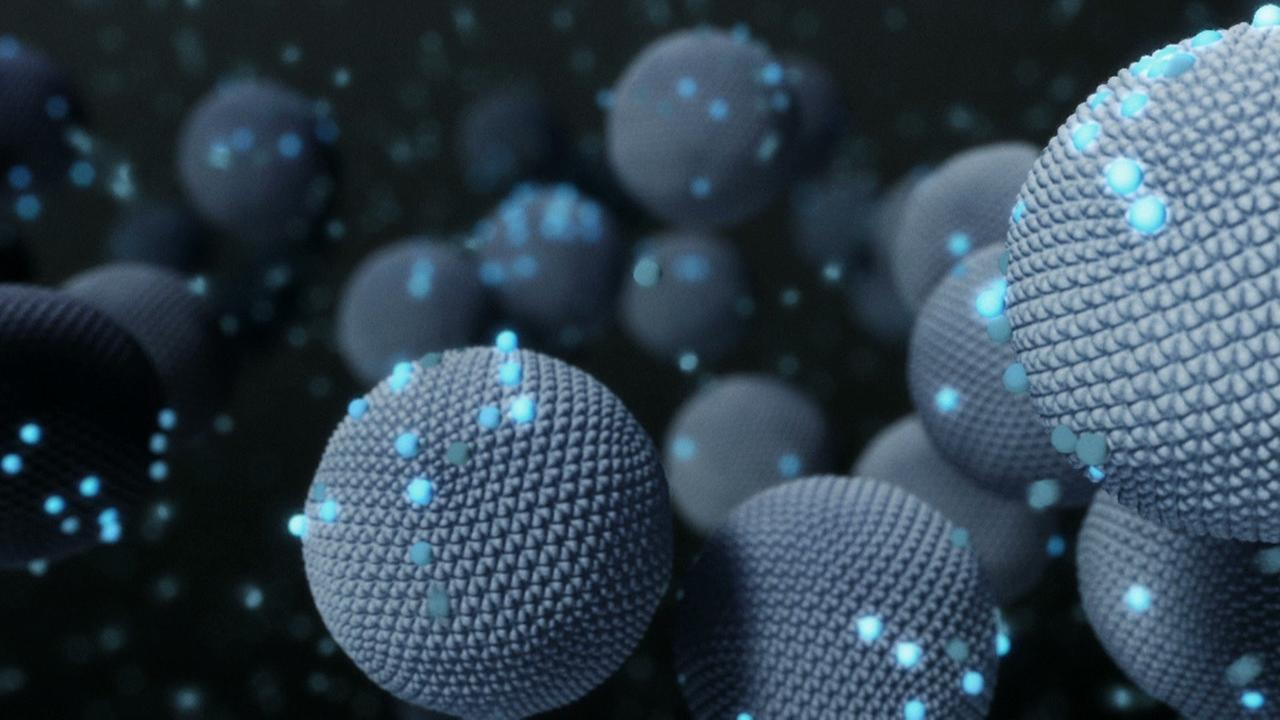 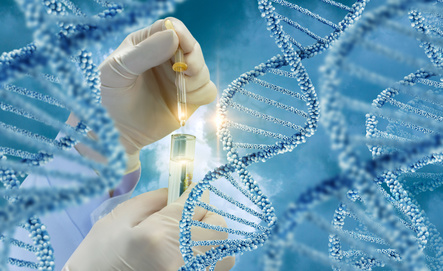 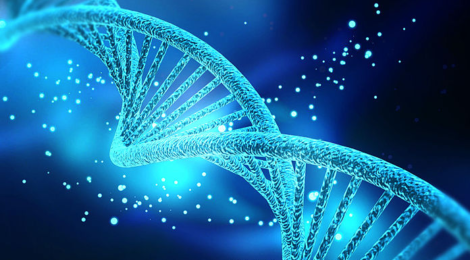 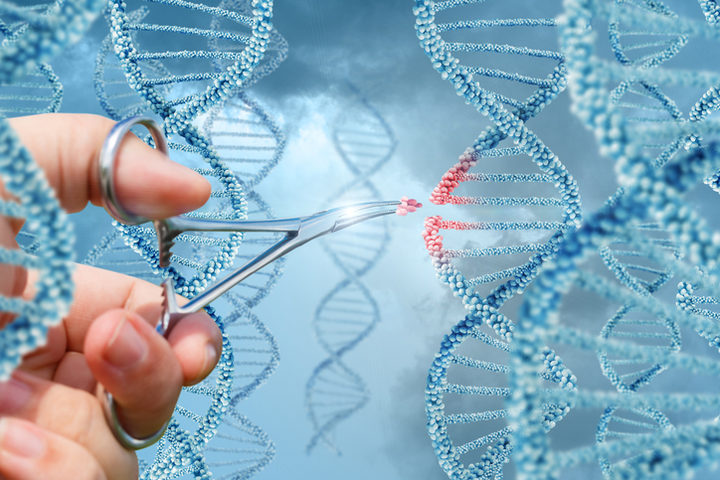 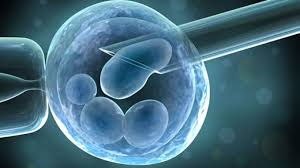 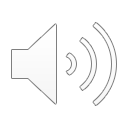 Nanotecnologie
Ramo delle biotecnologie che studia materiali con caratteristiche strutturali su scala dimensionale nell'ordine del nanometro (10-9m). 
Applicazioni in: 
Beni di consumo 
Settore alimentare 
Cosmetica
Agricoltura 
Medicina 
Diagnostica 
Somministrazione farmaci 
Ingegneria tissutale 
Chimica e ambiente 
Energia 
Informazione e comunicazione
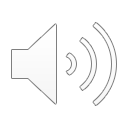 Nanotecnologie
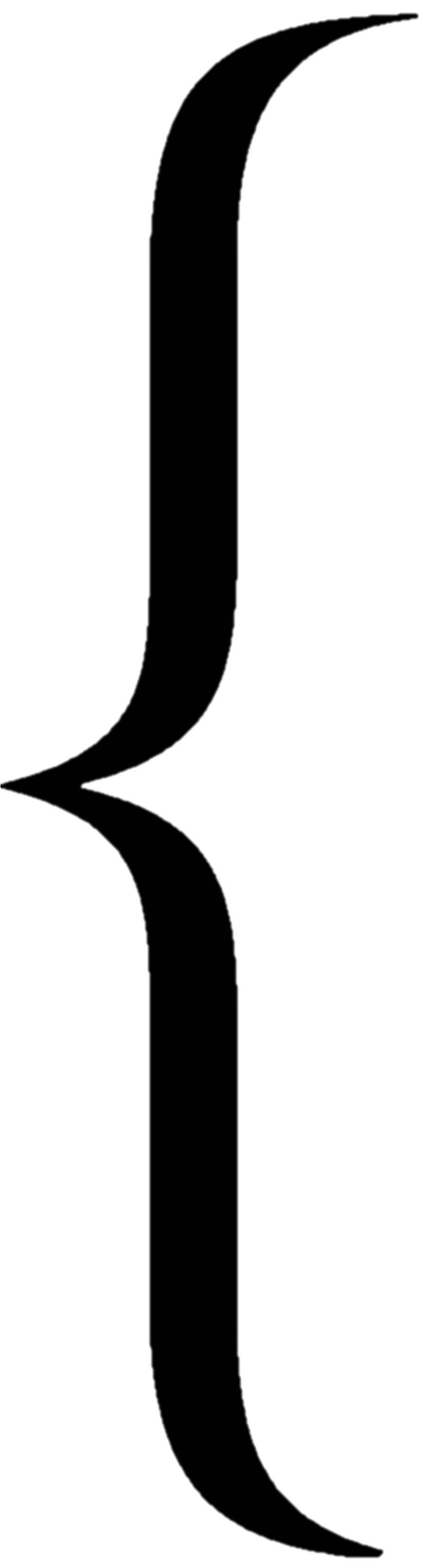 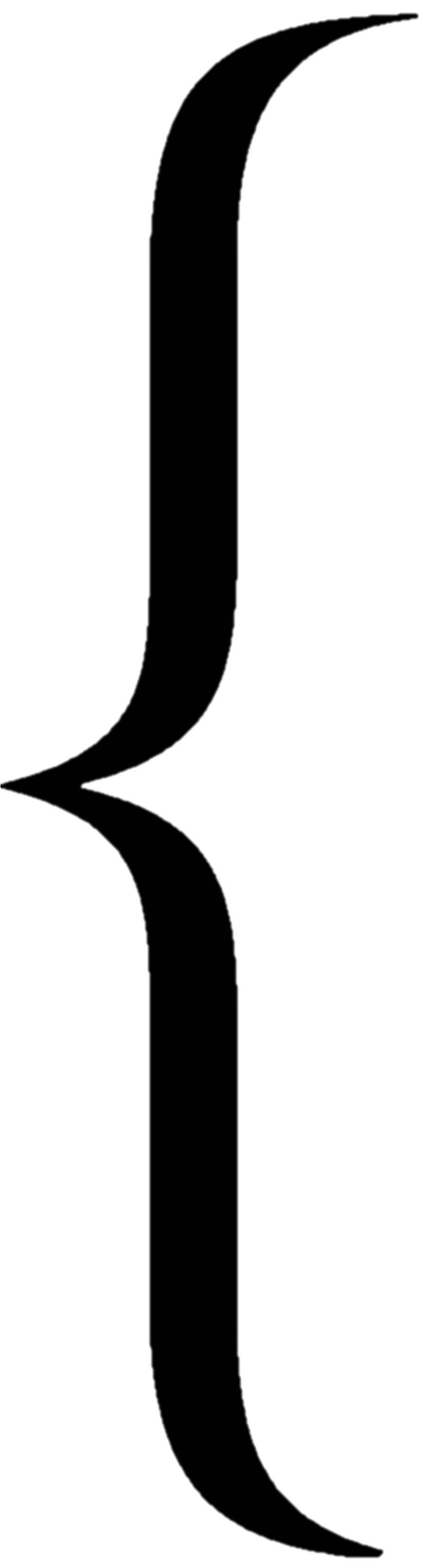 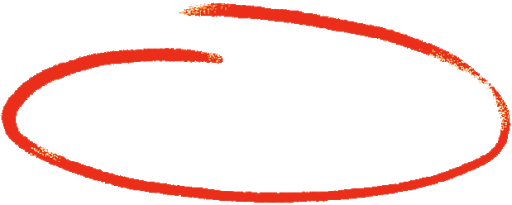 Sicurezza ed efficacia
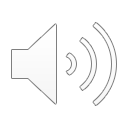